April 3, 2025Data Pipeline Town Hall
The goal of the webinar is to provide updates on the Data Pipeline, current, and upcoming data collections. These webinars also provide a forum for districts, BOCES, and Administrative Units to have questions answered about Data Pipeline.
1
Colorado Department of EducationIdentity Management (IdM)
Identity Management Site
Frequently Asked Questions
How do I add myself or others to the email listserv for town hall emails and/or a specific collection?
Email lists are dependent on a person’s access rights in IdM. Contact your LAM to get an account or be assigned to a specific collection.
Where can I find the IdM role mappings for Data Pipeline and other applications?
Role Mapping (XLS)
I am a LAM. How do I update the user permissions for someone in my district?
Follow the steps outlined in the IdM Quick Guide for Access Management (DOCX)
Important: Users are not automatically removed from IdM when their email address is no longer active in your district. The LAM must deactivate their IdM account to ensure only designated staff can access CDE’s data reporting system.
2
[Speaker Notes: LAMs, please check the IdM roles for your district. Remove permissions for users who have retired, left your district, or are no longer assigned to a collection. Add roles for new hires and newly assigned respondents for specific collections.]
What is PII?
Student and Staff Personally Identifiable Information (PII) is defined by state and federal laws as information that, alone or in combination, personally identifies an individual
This includes direct identifiers (i.e. student and staff names, SASID, EDID, etc.)
Includes information that when combined is identifiable
Colorado’s Student Data Transparency and Security Act outlines requirements for how Student PII is collected, used and shared
See the Data Privacy and Security website for prepared guidance on how to comply with this and other privacy laws.
3
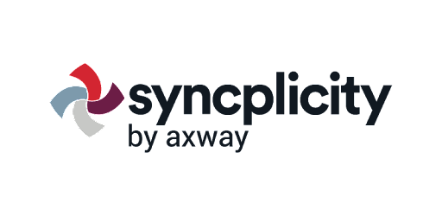 Sharing Data
Use secure methods to transfer any PII to CDE
Contact Data Collection leads with questions about how to transmit PII securely
Each Data Collection leads maintains their own Syncplicity folders for specific collections, reach out to the collection lead for access
Use Syncplicity to encrypt emails to CDE
Avoid sending PII via unencrypted email or to unsecured faxes when sharing data between or within districts
Use Syncplicity to encrypt emails to CDE
Check local policies for restrictions, requirements, etc. regarding PII
Do not use PII in trainings, presentations, etc.
Do not share PII with unauthorized individuals
Do not share passwords
Follow local policies when transmitting PII to any third party
4
Today’s Agenda
5
Open Collections and Upcoming Deadlines in Data Pipeline
6
Open Collections and Upcoming Dates: Year-Round & Interchanges
Data Pipeline Resources: Data Pipeline Collection Dates (XLS)
7
Open Collections and Upcoming Dates:Snapshots
Data Pipeline Resources: Data Pipeline Collection Dates (XLS)
8
Open Collections and Upcoming Dates:Periodic
Data Pipeline Resources: Data Pipeline Collection Dates (XLS)
9
READ Collections
Tara Rhodes
10
Spring READ Assessment
11
READ Act District Reporting Requirements
Districts must annually report the information necessary to determine the prevalence of SRDs among students in grades K-3. 

This data determines the per-pupil funding for districts by dividing the amount of money available by the total number of K-3 students identified as having an SRD in the preceding budget year. Districts must also report whether students in grades 4-12 remain on a READ plan. 

The data provided in this report will be publicly reported and will enable the department to calculate district funding.

The 2024-25 collection will run from 4/15/2025 through 6/13/2025.
READ Act Data Collections – Spring READ Assessment
READActData@cde.state.co.us
12
Spring READ Assessment:Changes for 24-25
No structural changes to the file layout (no addition/deletion of fields).

Drop-down menus in Pipeline have been updated to "READ Assessment" for clarity. 

Some assessments were removed. These are ones that are no longer approved. 

Cleaned up language and standardized field names. 
For example, the SRD Status field is now labeled as such.

Altered the sign-off form to include the count of SRD as well as the SRD percentage for the district.
Please have the appropriate staff review this at your district before submitting your data!
READActData@cde.state.co.us
13
READ Act Data Collections: Spring READ Assessment
Spring READ Assessment:Reminders
As you are approaching your assessment window, please make sure that all kindergarten through 3rd grade students are assessed. 

Please also make sure that: 1. all enrolled kindergarten through 3rd grade students are included in your file submission; and 2. the students noted on your cohort report in 4th-12th grade. 

Please make sure that you have confirmed and coded the correct assessment for each student in your file submission. This affects the identification of students with significant reading deficiencies in your submission.
READActData@cde.state.co.us
14
READ Act Data Collections: Spring READ Assessment
READ Literacy Programs and Assessment
15
READ Literacy Programs and Assessment:Changes for 25-26
Changes:
No structural changes to the file layout (no addition/deletion of fields).

Drop-down menus in Pipeline have been updated to "READ Literacy" for clarity.

Three codes were added to the file layout for three programs that came up during last year's collection.

Reminders:
As a reminder, this collection looks ahead to next school year (25-26). Please either submit or work with district leaders to submit any school code changes before the 6/30 deadline so that your school list is accurate for this collection.

Please also work with any other district personnel to ensure that any changes for programming for next year are reflected in this collection.
READ Act Data Collections – READ Literacy
READActData@cde.state.co.us
16
Collection Timeline
READ Act Data Collections
READActData@cde.state.co.us
17
READ Training
18
READ Training:General Information and Action Steps
General Information
Data Collection Dates: 8/1/2025 - 8/30/2025
READ Training Data Collection Webinar: 7/15/2025 from 1-2pm

Our training team is hosting a series of office hours as well, which are focused more on the training requirements but I will be presenting some information around the data components. Those are being held:
April 22, 2025 from 3-4pm
May 20, 2025 from 3-4pm 

Please make sure that anyone who is required to take the training does so before August 1, 2025.
READ Act Data Collections – READ Training
READActData@cde.state.co.us
19
READ Act Data Collections:Resources
Resources:
Updated webpages
Spring READ Assessment
READ Literacy Programs and Assessment
READ Training

Working to get the recording from Tuesday and slide deck up on the website as well.
READ Act Data Collections
READActData@cde.state.co.us
20
Questions & Resources:READ Collections
Tara Rhodes
READActData@cde.state.co.us
Phone: 720.601.4125
21
Student Attendance
Peter Hoffman
22
Student Attendance Collection Timeline
Student Attendance – Peter Hoffman
Attendance@cde.state.co.us
23
Quick Guide for Attendance Reporting
All attendance student-level data will be reported in the Student Interchange: Student School Association File
You need the STD~LEA User role to make any updates to the Student files OR 
You will need to work with the Student Interchange respondent to make updates during the Attendance snapshot process 
IDM Roles – Can be assigned by your LAM (Local Access Manager)*
You will need at least 1 person in your district assigned to LEAPPROVER
Student Attendance – Peter Hoffman
Attendance@cde.state.co.us
24
Creating Attendance Snapshot
Attendance Snapshot is now located under Student Profile!
Select Student Profile then Snapshot
Fill out prompts for Attendance (File Type: Attendance, School Year: 2024-25, Organization/LEA should auto-fill)
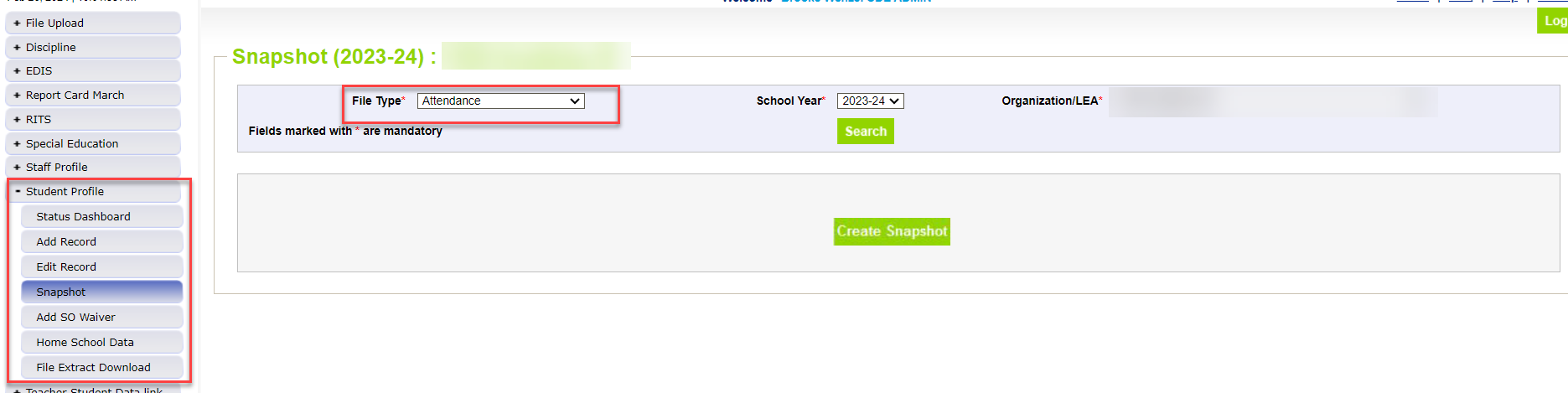 Student Attendance – Peter Hoffman
Attendance@cde.state.co.us
25
Attendance Training
2024-2025 Collection Overview
May 7th, 2025
10:30a.m.-12:00p.m.
Registration can be found on the Attendance Website or click here to register.
Student Attendance – Peter Hoffman
Attendance@cde.state.co.us
26
Questions & Resources:Student Attendance
Peter Hoffman
Attendance@cde.state.co.us
720-925-8611

Attendance Webpage
Student Interchange Webpage
27
Student End of Year
Reagan Ward
28
SEY Soft Open PhaseCollection Timeline
Student End of Year – Reagan Ward
StudentEndOfYear@cde.state.co.us
29
Updates/Fixes in Progress
Snapshot Failure for a few LEAs 
Impacted LEAs/Reason: LEAs with one-day records reconciling students with exit 00 in 2023-2024 who transferred over the summer from a school code that is no longer valid in 2024-2025 (entry type 03 for a closed school)
Issue: A couple of the OCT to SEY business rules are causing this issue because the school code wasn’t part of OCT (due to being closed)
Fix expected within the next couple of days
SE301 misfiring
Issue: Work done to update SEY Digital Math benchmark caused a glitch
Fix expected within the next couple of days
Ongoing work to add the customized ‘error details’ to more rules that cross reference multiple collections
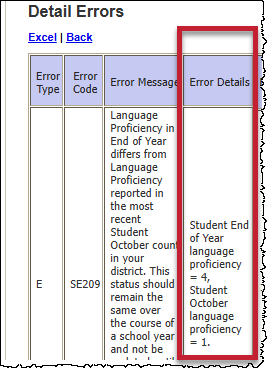 Student End of Year – Reagan Ward
StudentEndOfYear@cde.state.co.us
30
Questions & Resources:Student End of Year
StudentEndOfYear@cde.state.co.us
720-484-9057

Student End of Year Collection Website
Student Interchange Website
Graduation Guidelines (Program) Website
31
Student Discipline
Dawna Gudka
32
Student DisciplineCollection Timeline
StudentDiscipline@cde.state.co.us
33
Discipline Interchange website
Discipline Interchange website

2024-2025 Discipline Action File Layout
Training recording
Student Discipline Snapshot Collection
StudentDiscipline@cde.state.co.us
34
Office Hours
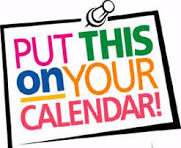 Student Discipline Office Hours
Monday April 14th 10:00 – 10:45
Monday May 12th  10:00 – 10:45
Monday June 9th  10:00 – 10:45 
Student Discipline reporting questions
Join the meeting now
Student Discipline Snapshot Collection
StudentDiscipline@cde.state.co.us
35
Questions & Resources:Student Discipline
Student Discipline Snapshot Site
 Student Discipline Snapshot Timeline
Discipline Interchange Website
  Discipline Action File Layout
StudentDiscipline@cde.state.co.us
Dawna Gudka-Collection lead
(303) 598-7901
36
RITS Merge Updates
Jessica Tribbett
37
RITS Web – Request a SASID Merge
RITS Web
RITS@cde.state.co.us
38
Questions & Resources:RITS
RITS@cde.state.co.us
39
New! Instructional Days and Hours Collection
Jessica Tribbett
40
Instructional Days & Hours - Overview
HB24-1063 – Addressing Abbreviated School Days
Bill Summary 		Full Legislation
Instructional hours;
School calendars;
The number of hours students spend on instructional time during the school year.
Days of instruction for elementary and secondary schools;
Instructional hours for elementary and secondary schools;
Estimated non-instructional hours, school closures, snow days, and time spent on lunch and passing between classes.
Instructional Days and Hours
Tribbett_Jessica@cde.state.co.us
41
Instructional Days & Hours - Date Fields
Instructional Days and Hours File Layout (pdf)
Instructional Days and Hours
Tribbett_Jessica@cde.state.co.us
42
Questions & Resources:Instructional Hours and Days
Instructional Days and Hours website
Tribbett_Jessica@cde.state.co.us
43
Special Education Discipline
Lindsey Heitman
44
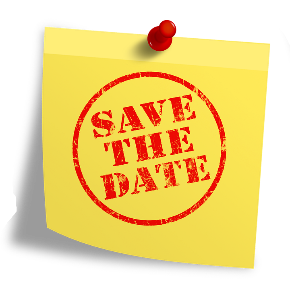 Special Education Discipline SnapshotTimeline and Annual Training
March 15th – Discipline Interchange opened
May 1, 2025  -  SPED Discipline Snapshot opens 
May 9, 2025 - All Interchange files that feed into snapshot updated at least once
June 26, 2025 - Interchange errors resolved – Discipline Action File, Child File, Participation File and at least one snapshot taken
July 24, 2025 - All Exception requests submitted to CDE processing
July 25, 2025 - Snapshot error-free
July 25 – Aug. 1, 2025 - Report Review and final submission
Friday Aug. 1, 2025 - Final Submission due to CDE


*Please note the final due date has been moved up (end of July versus end of August)
Upcoming Training  
Special Education Discipline Annual Snapshot Training
Tuesday May 6th  10:00 – 11:30
Overview of the snapshot data required and process in Data Pipeline
Join the meeting now 

Student Discipline Office Hours
Monday April 14th  10:00 – 10:45
Monday May 12th 10:00 – 10:45
Monday June 9th 10:00 – 10:45 
Student Discipline reporting questions
Join the meeting now
SpedDiscipline@cde.state.co.us
Special Education Discipline – Lindsey Heitman
45
Questions & Resources:Special Education Discipline
Lindsey Heitman
SpedDiscipline@cde.state.co.us 

Discipline Interchange WebpageSpecial Education Discipline Snapshot Webpage
46
Special Education EOY
Lindsey Heitman
47
Upcoming Training  
Special Education Discipline Annual Snapshot Training
Tuesday May 6th  10:00 – 11:30
Overview of the snapshot data required and process in Data Pipeline
Upcoming Training  
Special Education Discipline Annual Snapshot Training
Tuesday May 6th  10:00 – 11:30
Overview of the snapshot data required and process in Data Pipeline
Special Education End of Year:Timeline and Training
2024-2025 Special Education EOY Snapshot Timeline
Upcoming Training
Sped EOY Annual Training Webinar
Thursday May 8th  - 1:00 – 2:30
Join the meeting now 
Office Hours TBD
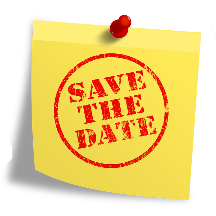 May 1, 2025  -  SPED EOY Snapshot official open
June 26, 2025 – IEP Interchange files error-free
September 4, 2025 - All Exception requests submitted to CDE
September 11, 2025 – All errors resolved at snapshot/interchange 
September 12 -19, 2025 -Initial Report Review 
September 22 - 26, 2025 – Resolving duplicates
September 29 – October 1, 2025 – Final Report Review
October 3, 2025 - Final submission due to CDE
Special Education EOY – Lindsey Heitman
SpedEndofYear@cde.state.co.us
48
Questions & Resources:Special Education End of Year
Lindsey Heitman
SpedEndofYear@cde.state.co.us 

Special Education IEP Interchange WebpageSpecial Education End of Year Snapshot Webpage
49
Thank you for Joining Today!
Next Town Hall will be  
April 10th
Vendor Training coming to town hall soon! 
CDE will be hosting a vendor training during the April 24th town hall to go over the 2025-2026 collection updates.
50